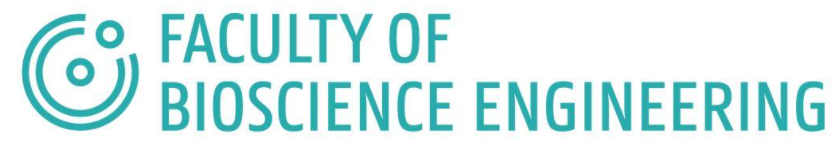 Visualizing biofilms within porous media using contrast-enhancing staining agents
Laurenz Schröer, Tim De Kock, Tim Balcaen, Greet Kerckhofs, Karel Folens, Nico Boon and Veerle Cnudde - 31/05/2022
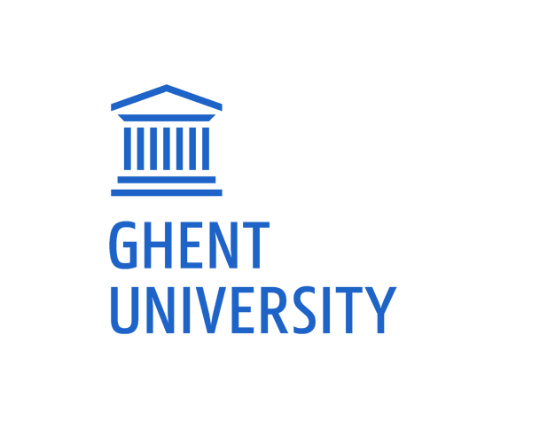 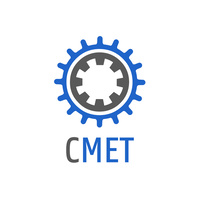 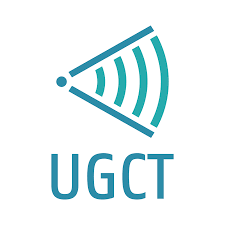 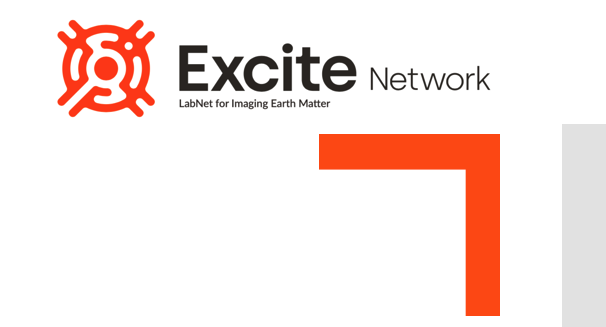 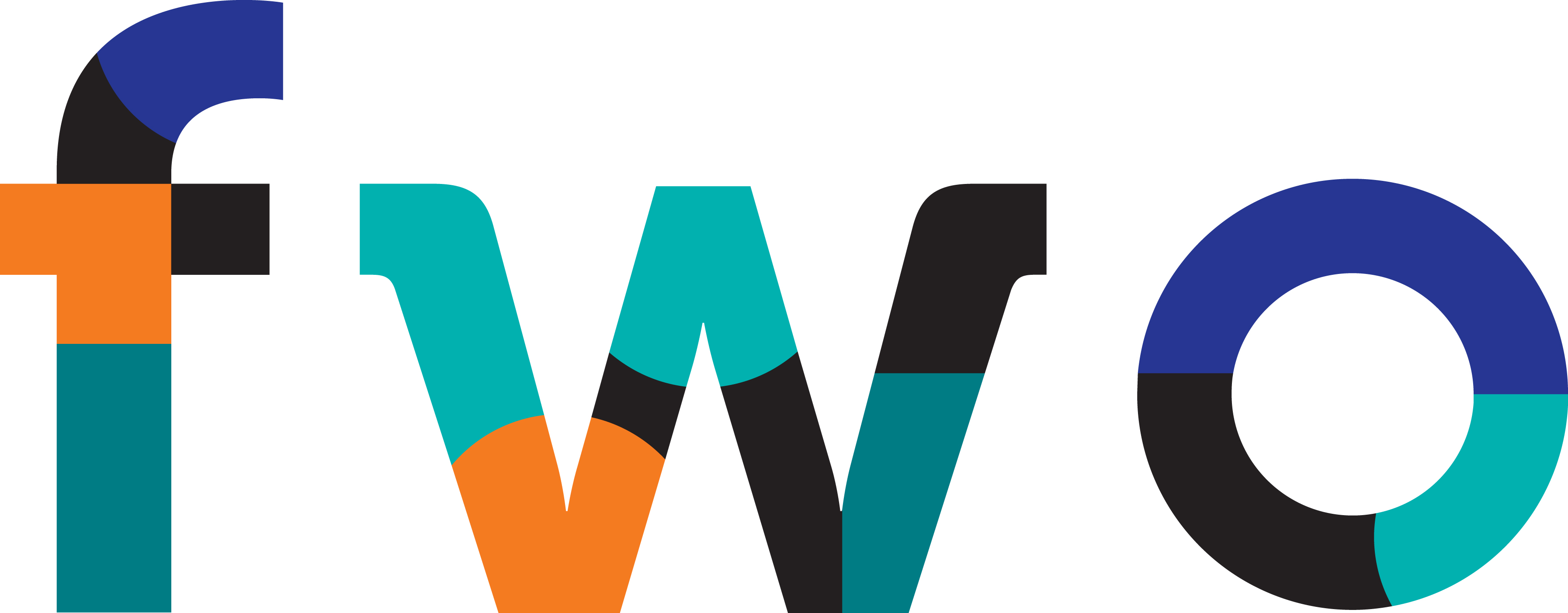 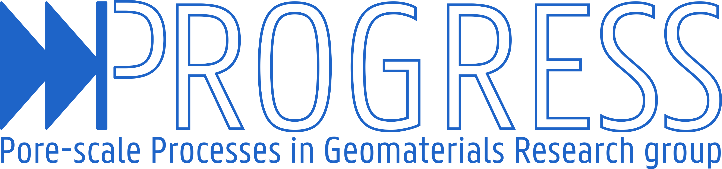 Biofilms colonize the pore space affecting the material properties and water transport
Biofilms induce:
Bioclogging
Microbially induced precipitation
Gas formation
Dissolution
Etc.

Their effect is often indirectly determined 
or studied in 2D using microfluidics
Schematic example of a microfluidic setup
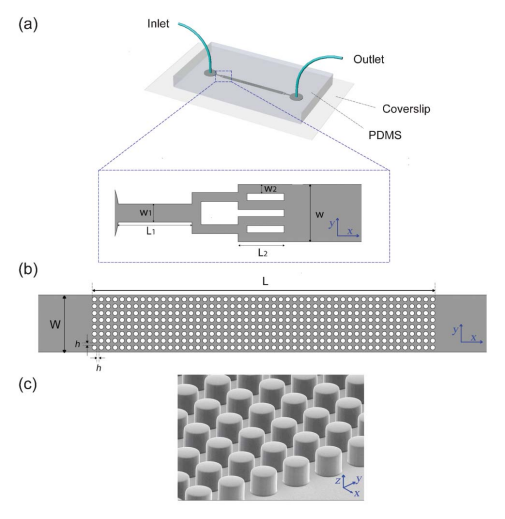 Valiei et al. 2012
2
µCT can visualize the interior of opaque materials,but cannot distinguish biofilms from water
Biofilm = 99% water

Positive contrast agents
BaSO4
silver-coated microspheres 
1-chloronaphtalene 
Drawbacks:
Alters fluid properties
Heterogeneous distribution
Sedimentation
Aim: Identify other negative contrast agents to visualize biofilms in 3D with µCT.
Schematic model biofilm 
in porous medium
µCT cross-section
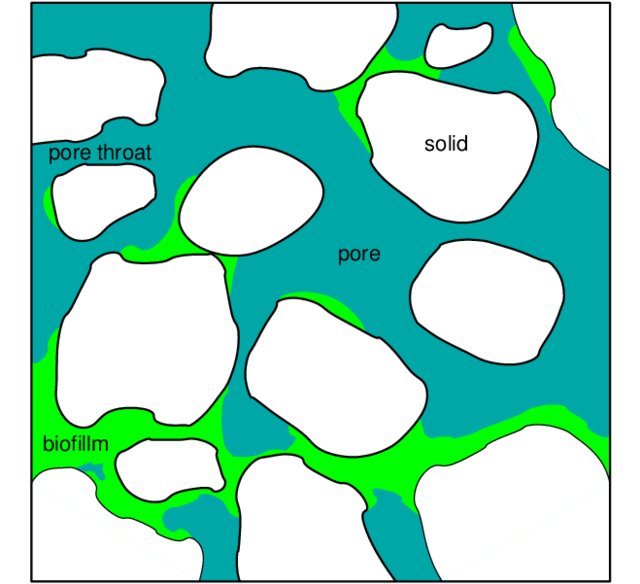 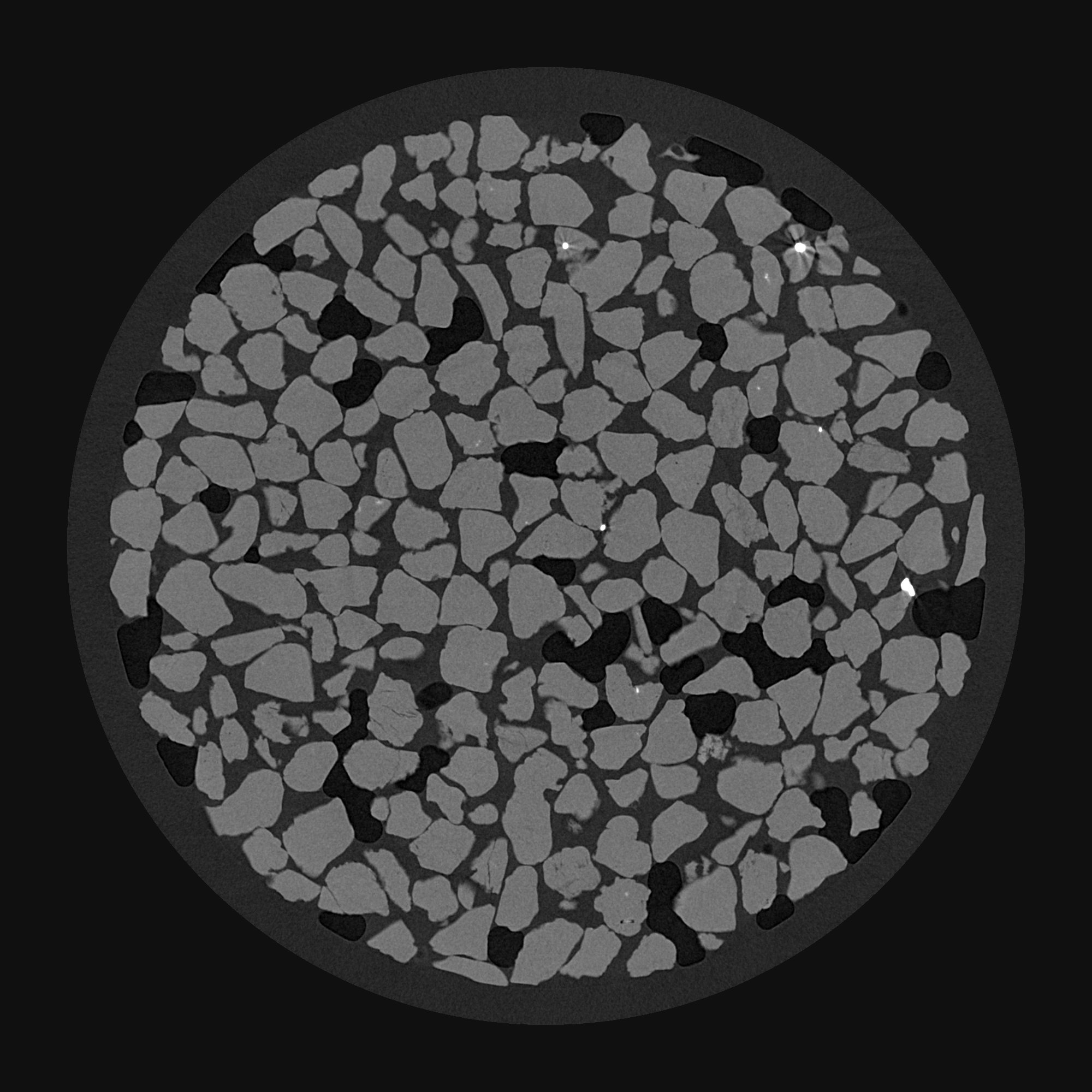 solid
Water
Water/Biofim?
Anozie Ebigbo, 2009
3
Biofilms were cultured on stones and within a sand column
Dripflow - Visualization “big” biofilms on stones
Flow - Visualization biofilms within pores
General workflow
Cultivate the biofilm
Add the contrast agent
Remove non-attached contrast agent with PBS
µCT scan
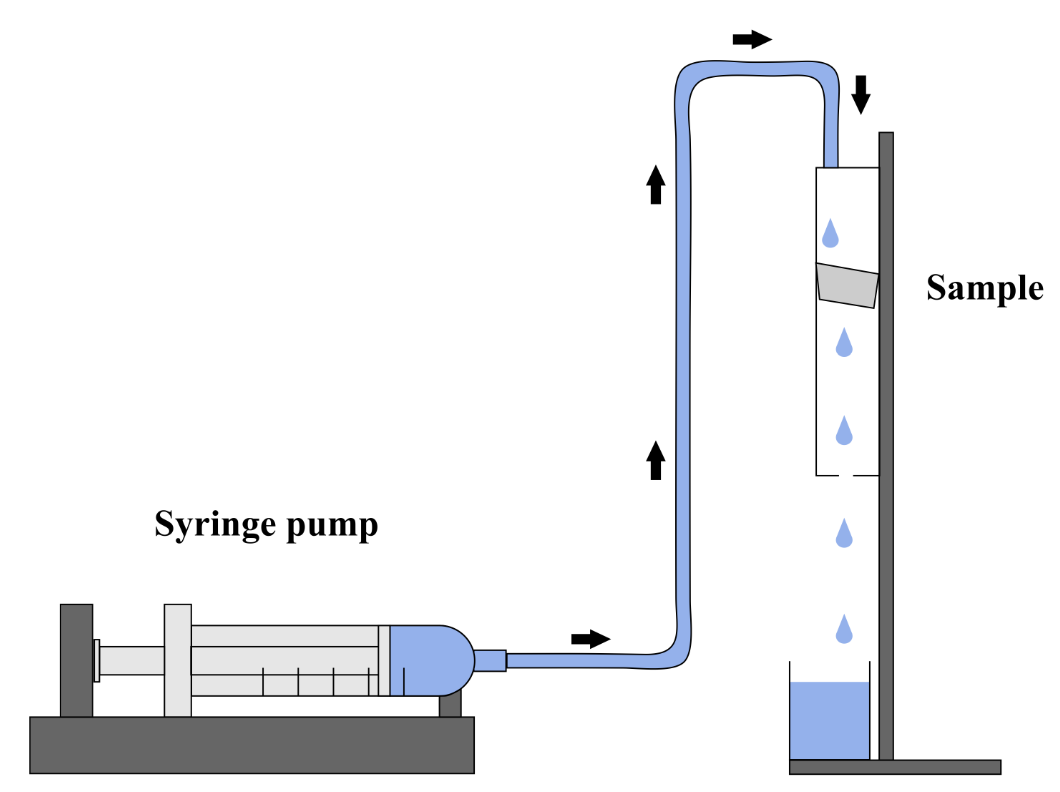 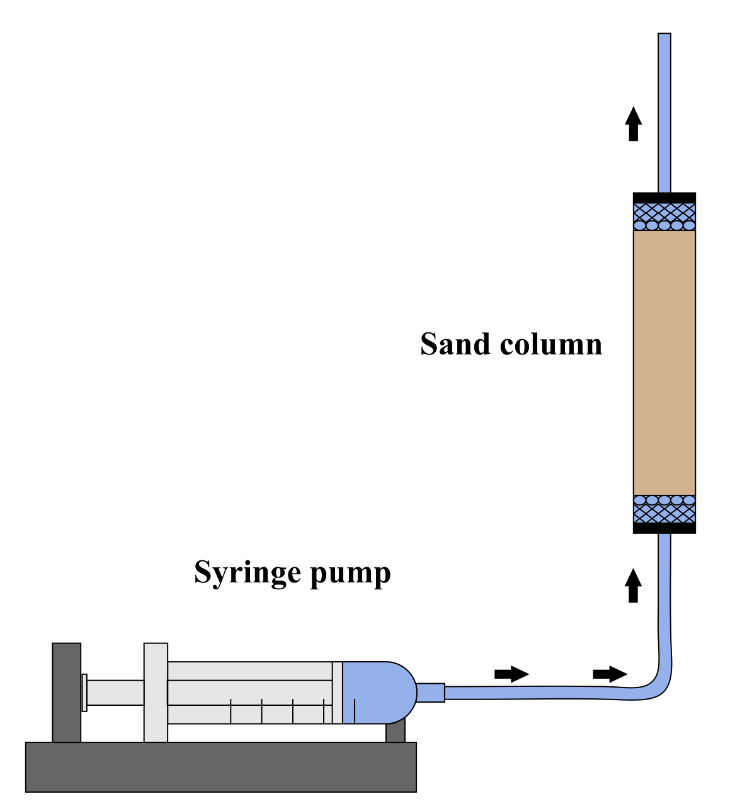 4
Numerous contrast agent were tested and mono-WD POM Gave promising results
Mono-WD POM: Dripflow experiment
Tested, but less promising
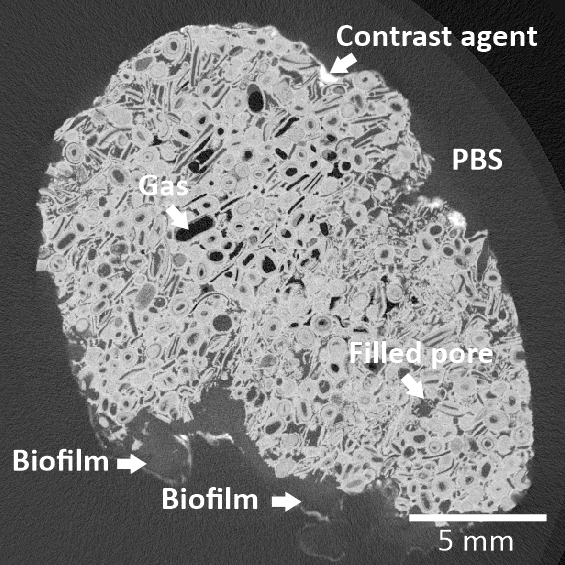 KI
KBr
Iron-oxidation
Ba-absorption
PTA
5
Visualizing biofilms inside the flow cell remains challenging
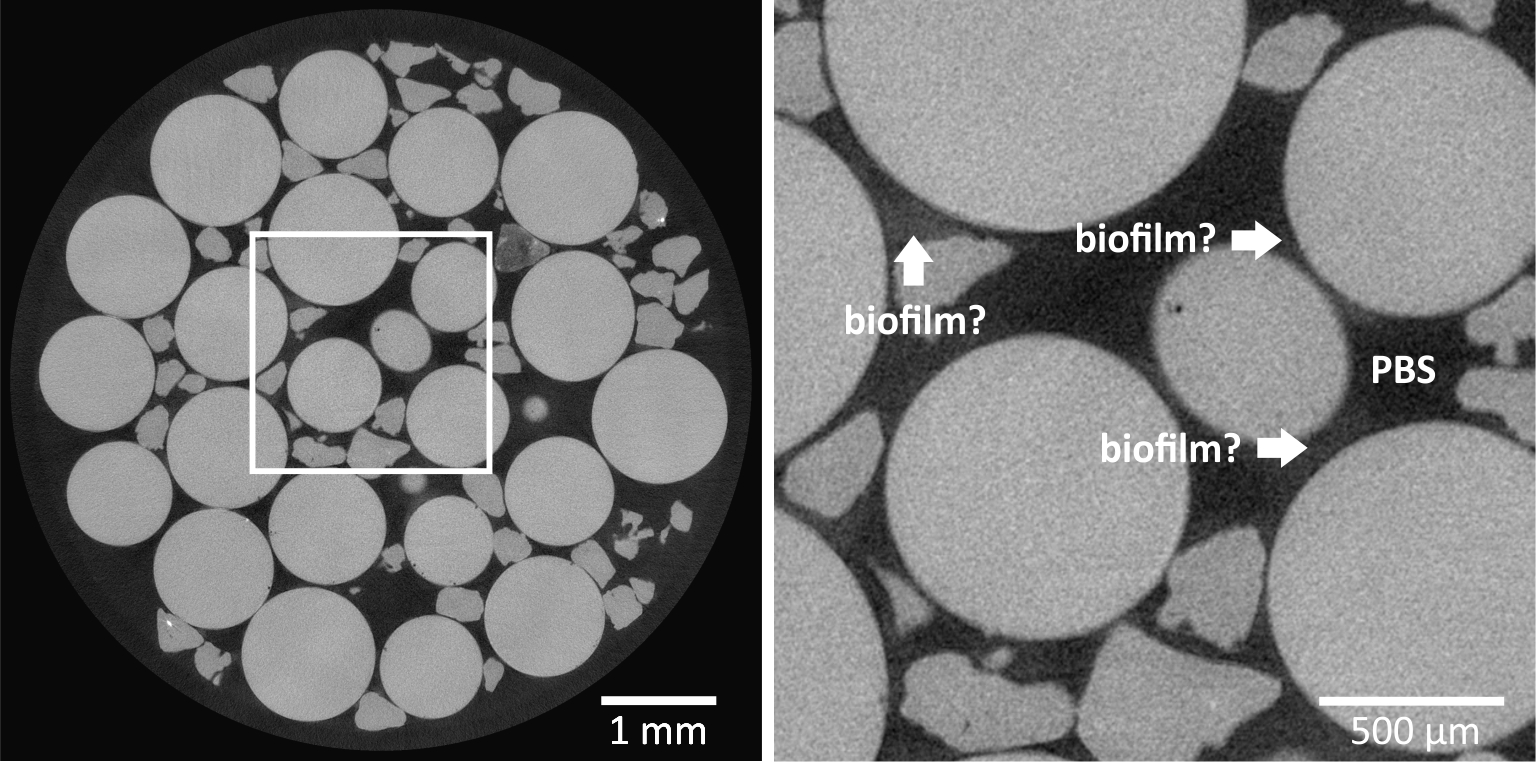 6
five contrast agents were compared Isotonic lugol and Hf-WD POM were promising
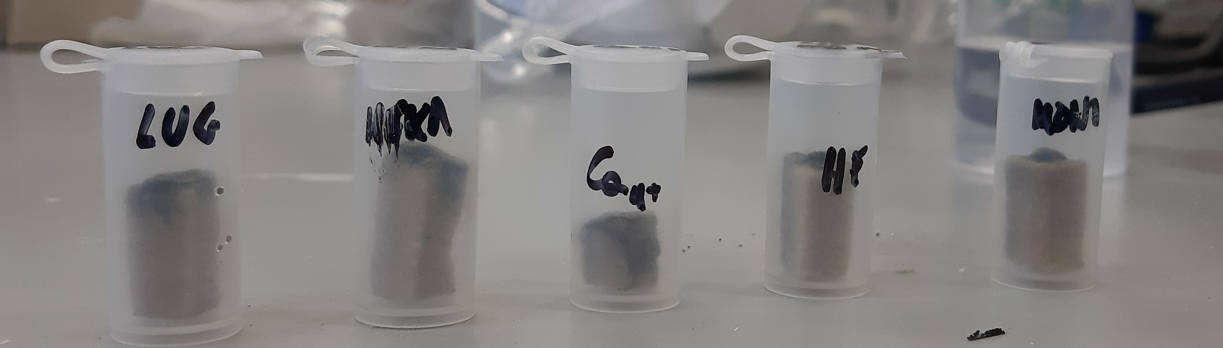 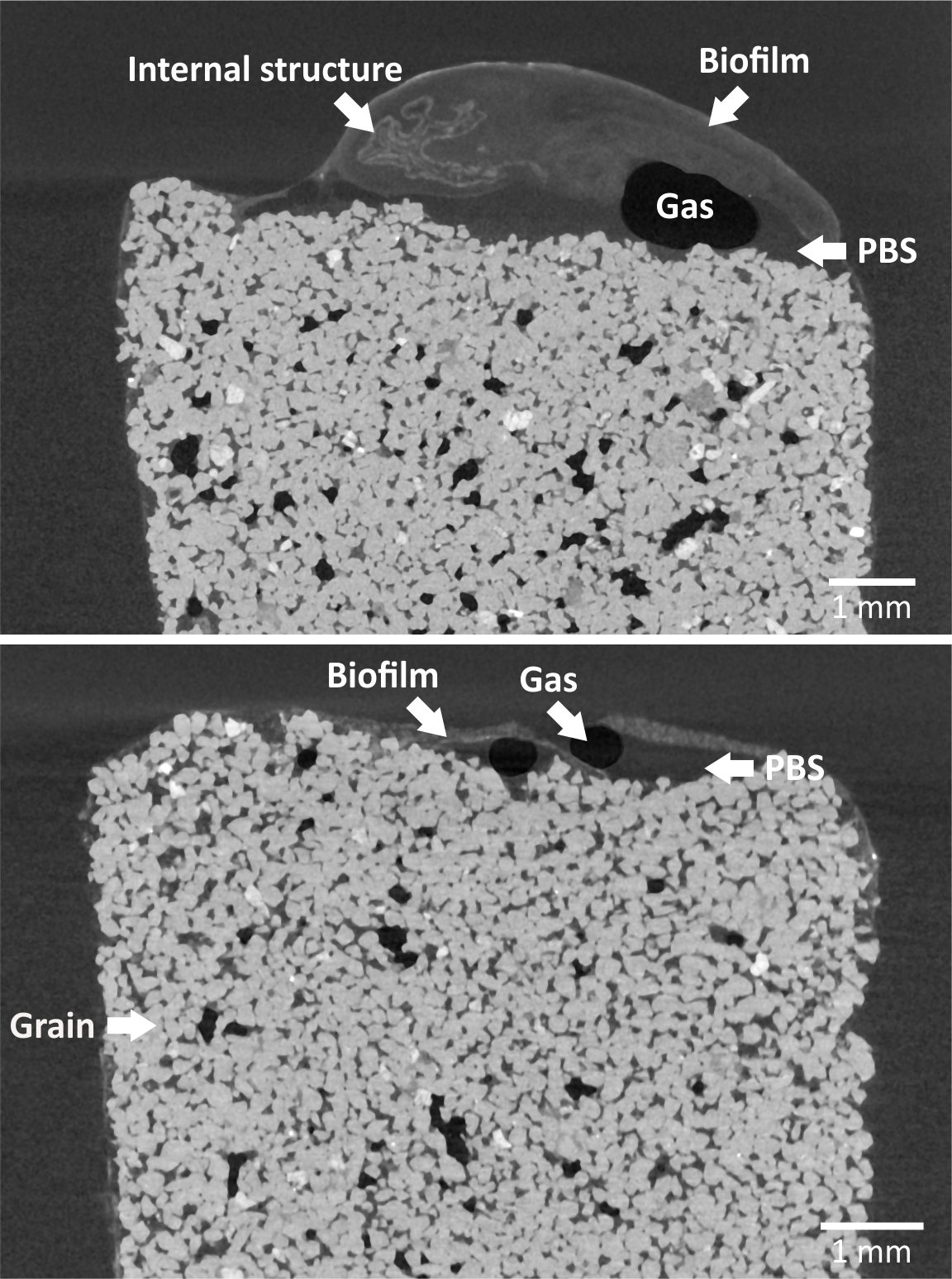 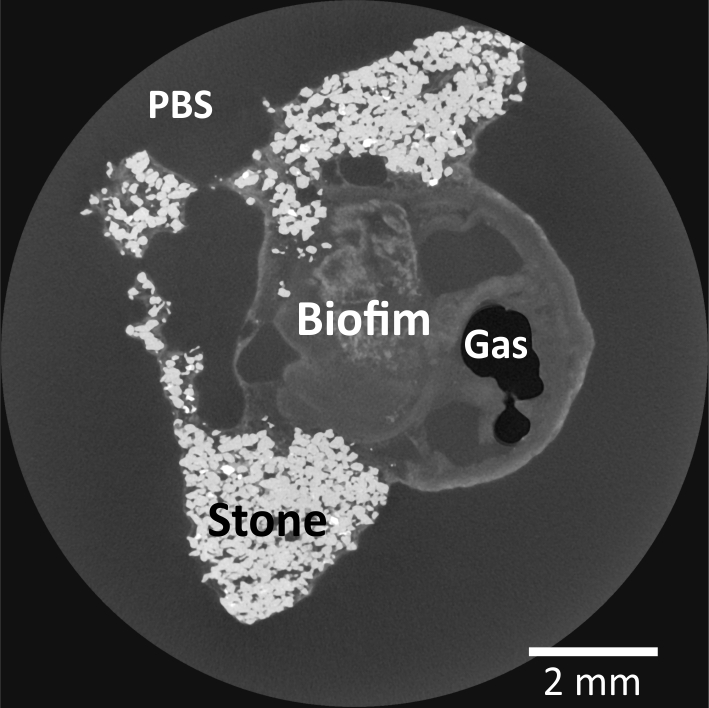 Hf-WD POM
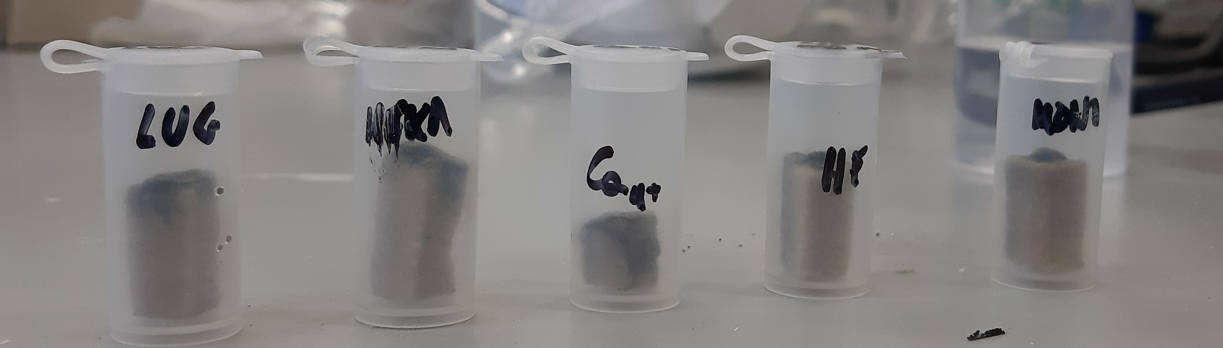 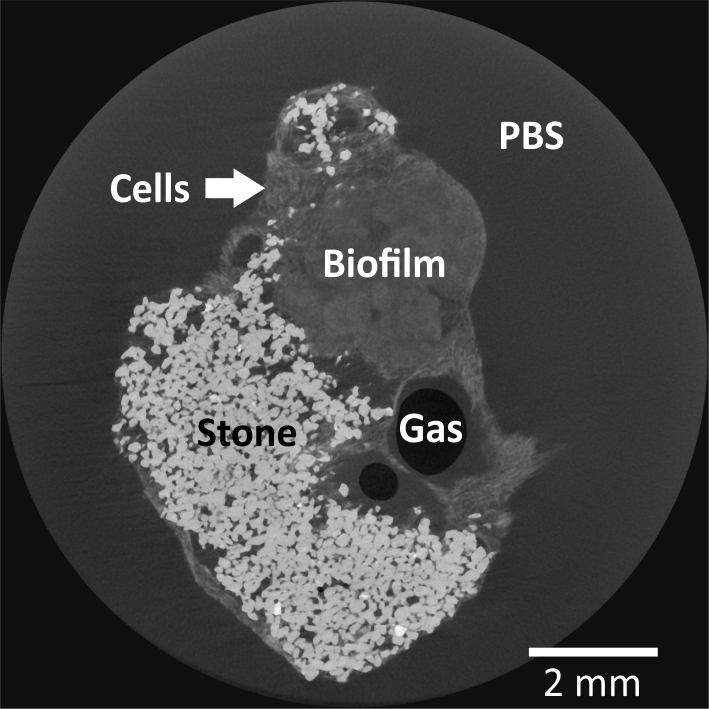 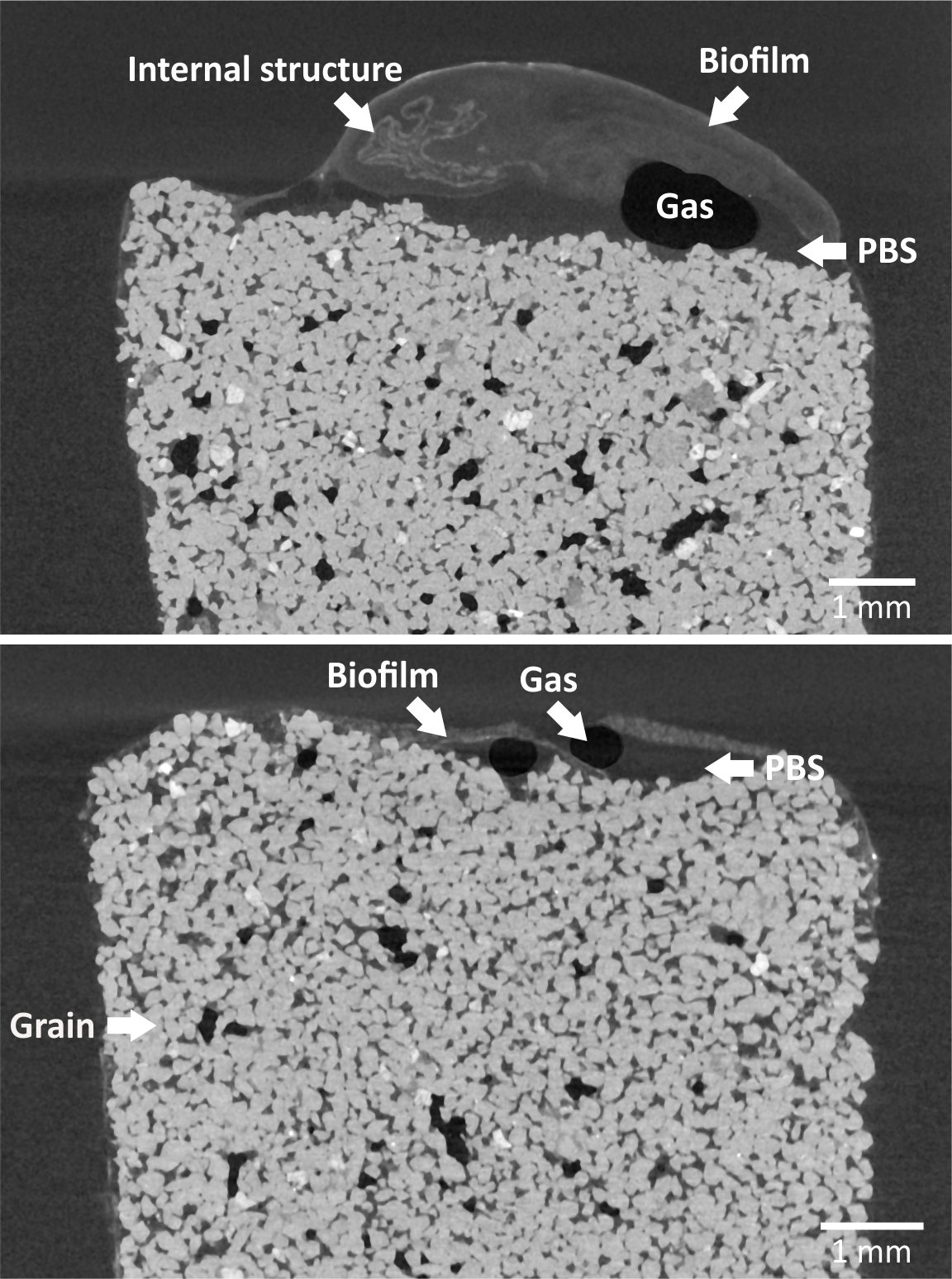 Isotonic lugol
7
3D visualization of the biofilm structure
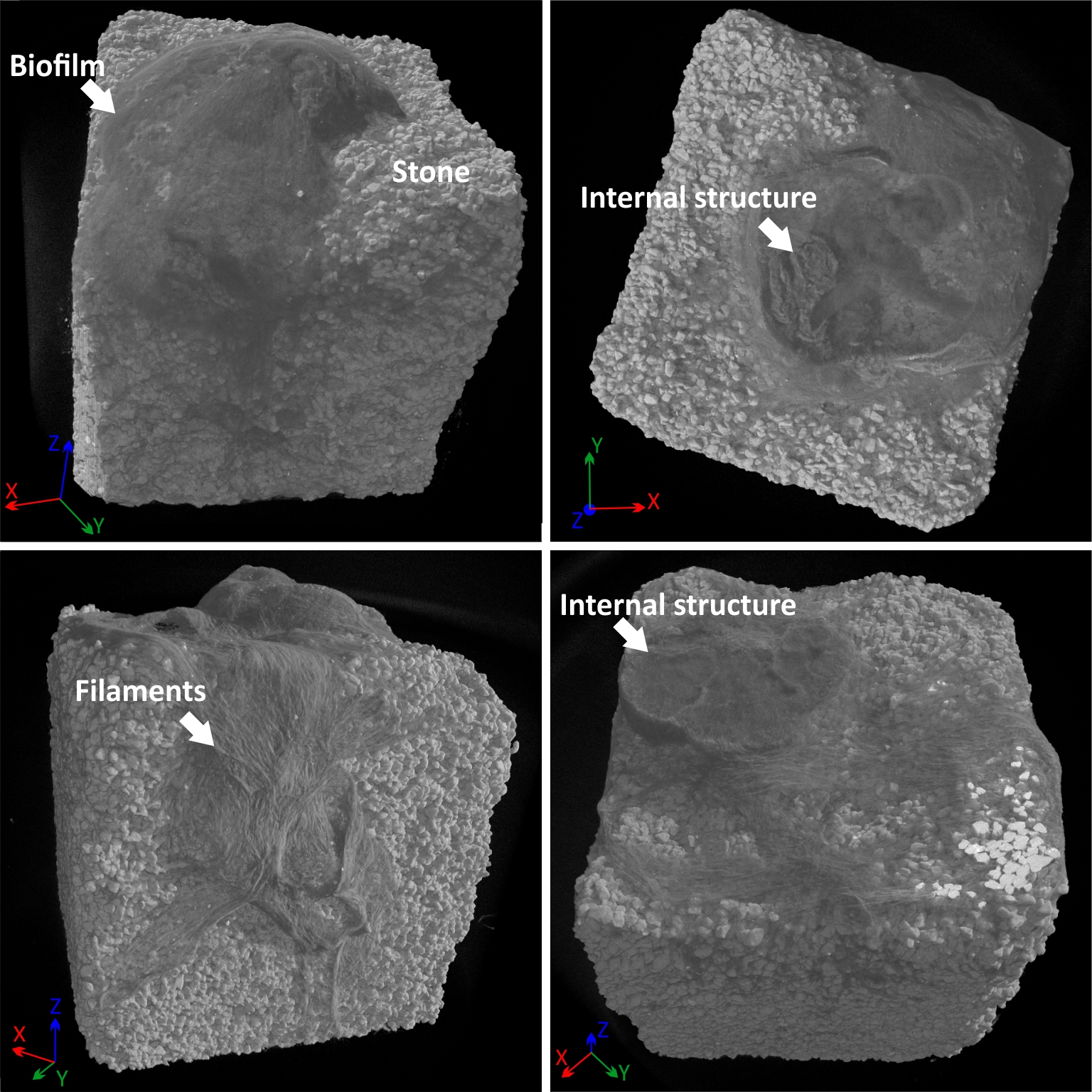 Hf-WD POM
Both contrast agents can be used complementary
Isotonic lugol
8
Isotonic lugol visualizes potential biofilms inside porous media but segmentation remains difficult
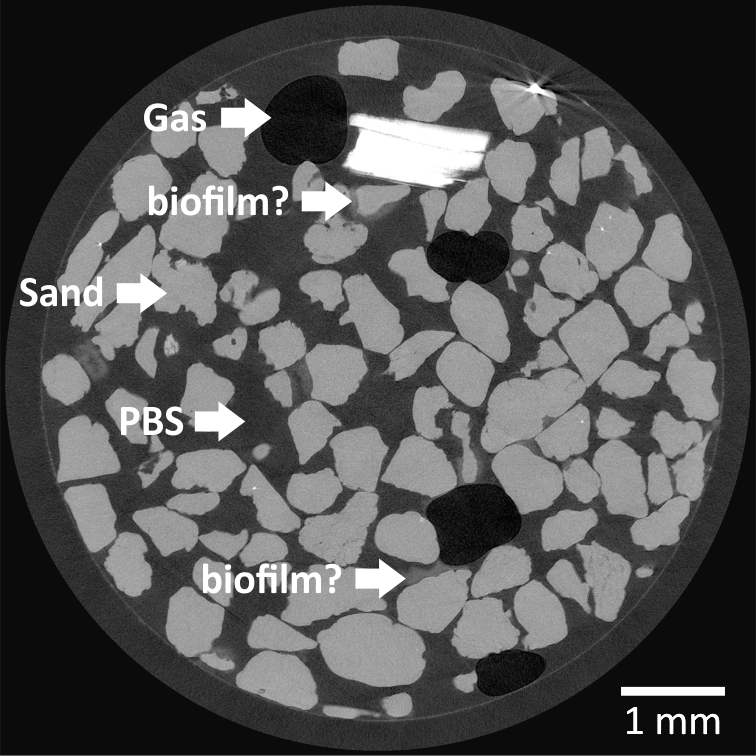 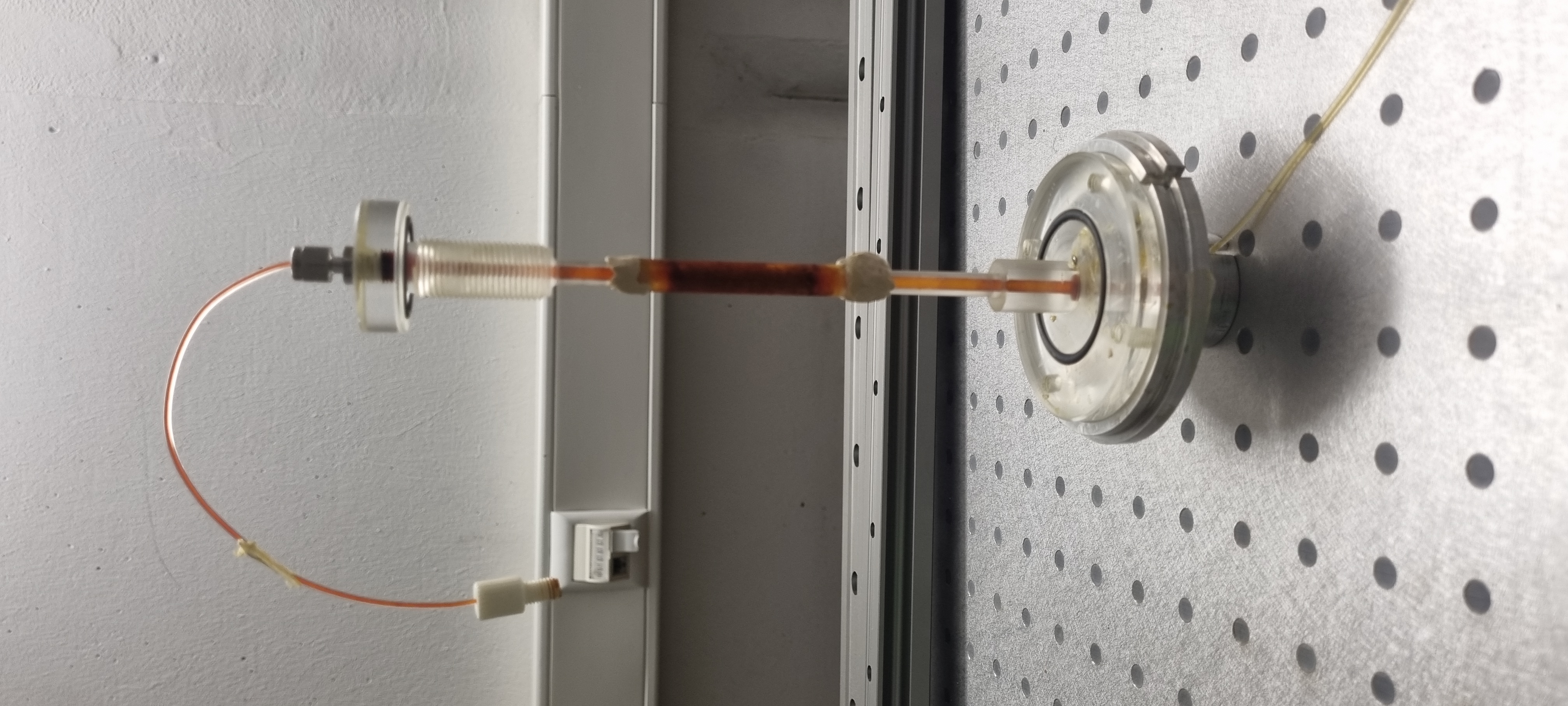 9
Conclusions and future research
Negative contrast agents are able to stain biofilms allowing visualization with µCT
Hf-WD POM, Mono-WD POM and isotonic lugol are the most promising contrast agents
Visualization of biofilms inside porous media remains challenging
Future research should focus on how these contrast agents interact with the biofilm and how we can enhance absorption
10
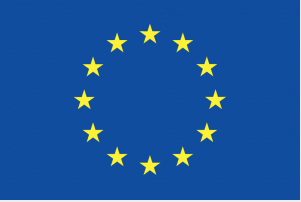 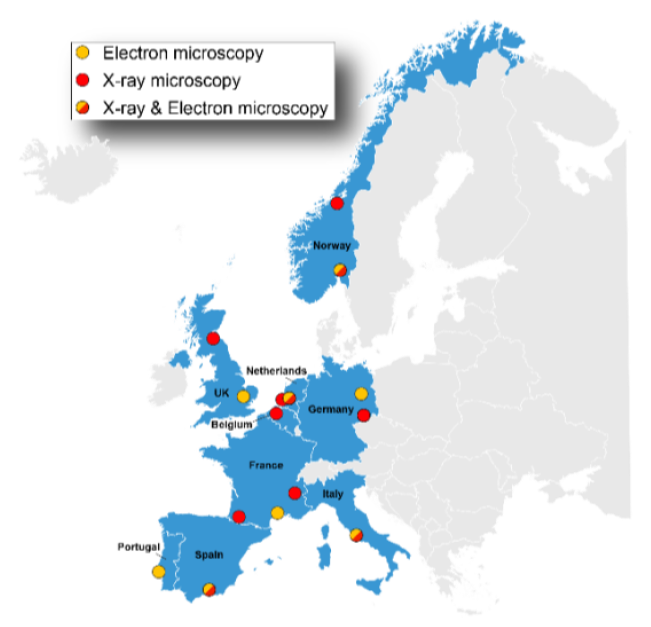 15 Institutions
9 Countries
Facilities:
11 Electron microscopy
14 X-ray Microscopy
Transnational access, joint research activities, 
industry events, workshops, etc.
https://excite-network.eu/
11
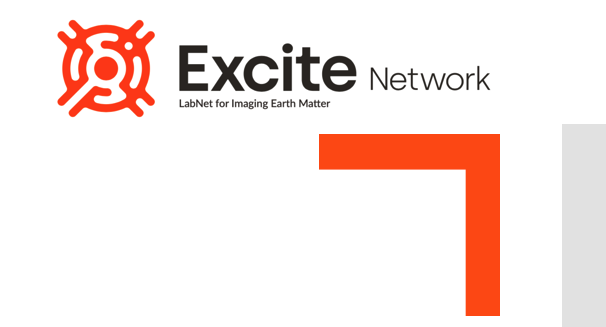 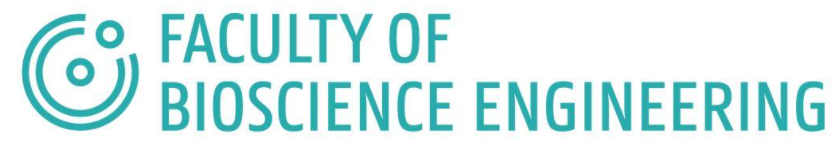 Laurenz SchröerPostdoctoral researcher and Facility manager for EXCITEDepartment of geology - pprogressE	Laurenz.Schroer@ugent.beT	+32 9 264 46 33www.ugent.be
@GeologieUGent@ProgressU
UGCT
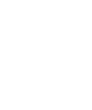 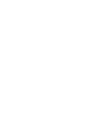 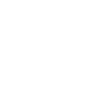